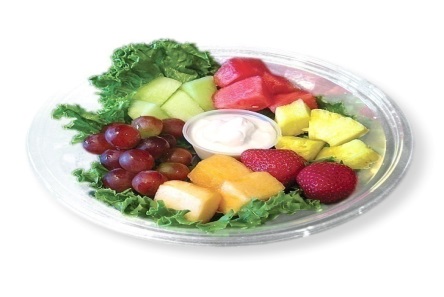 Elementary/ Middle School Menu
 2015-2016
PRICE LIST
www.schoollunchorder.ca
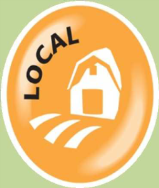 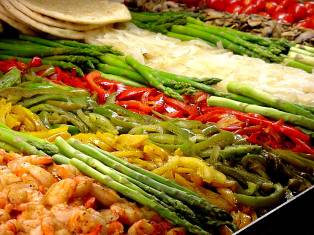